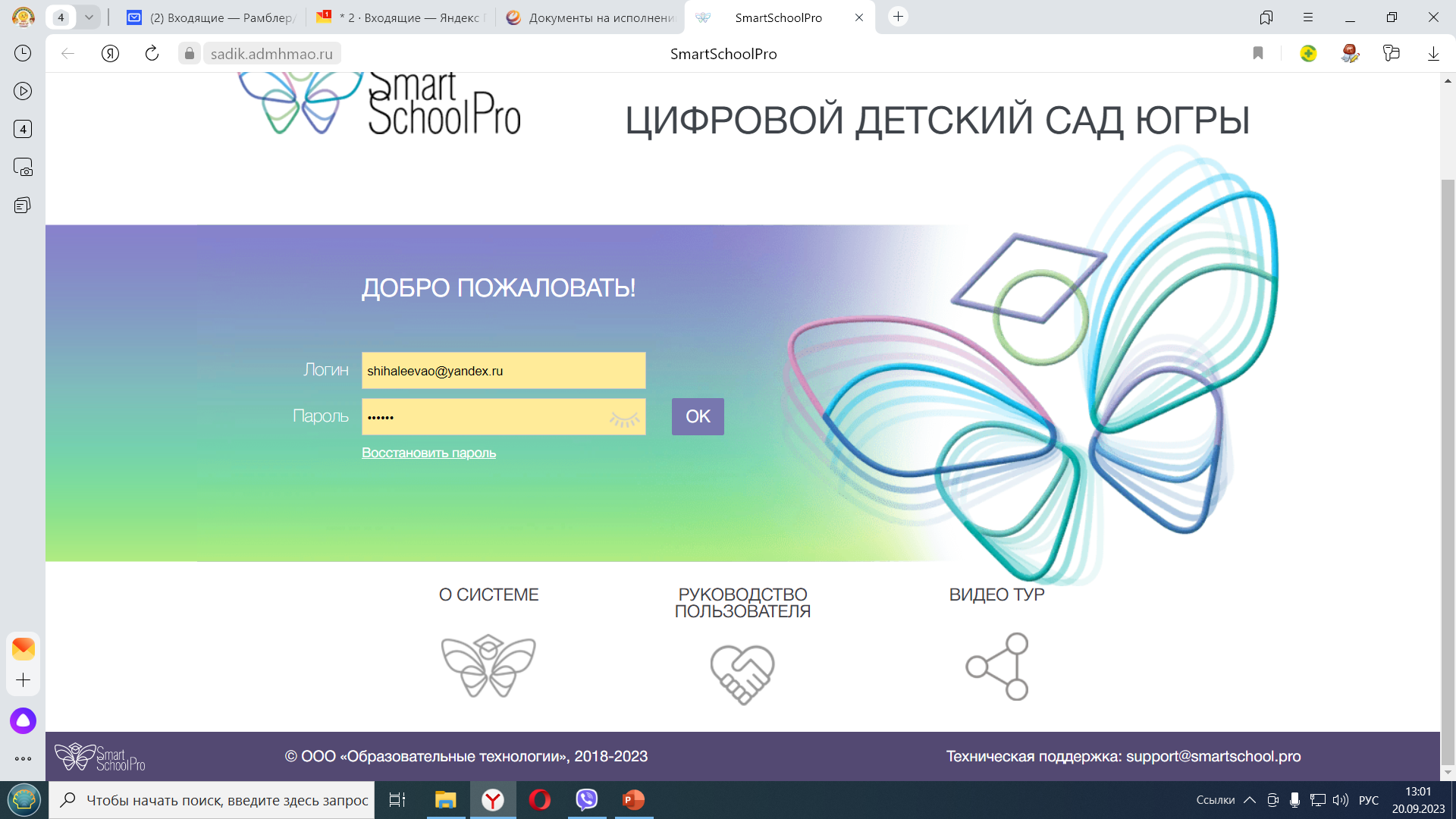 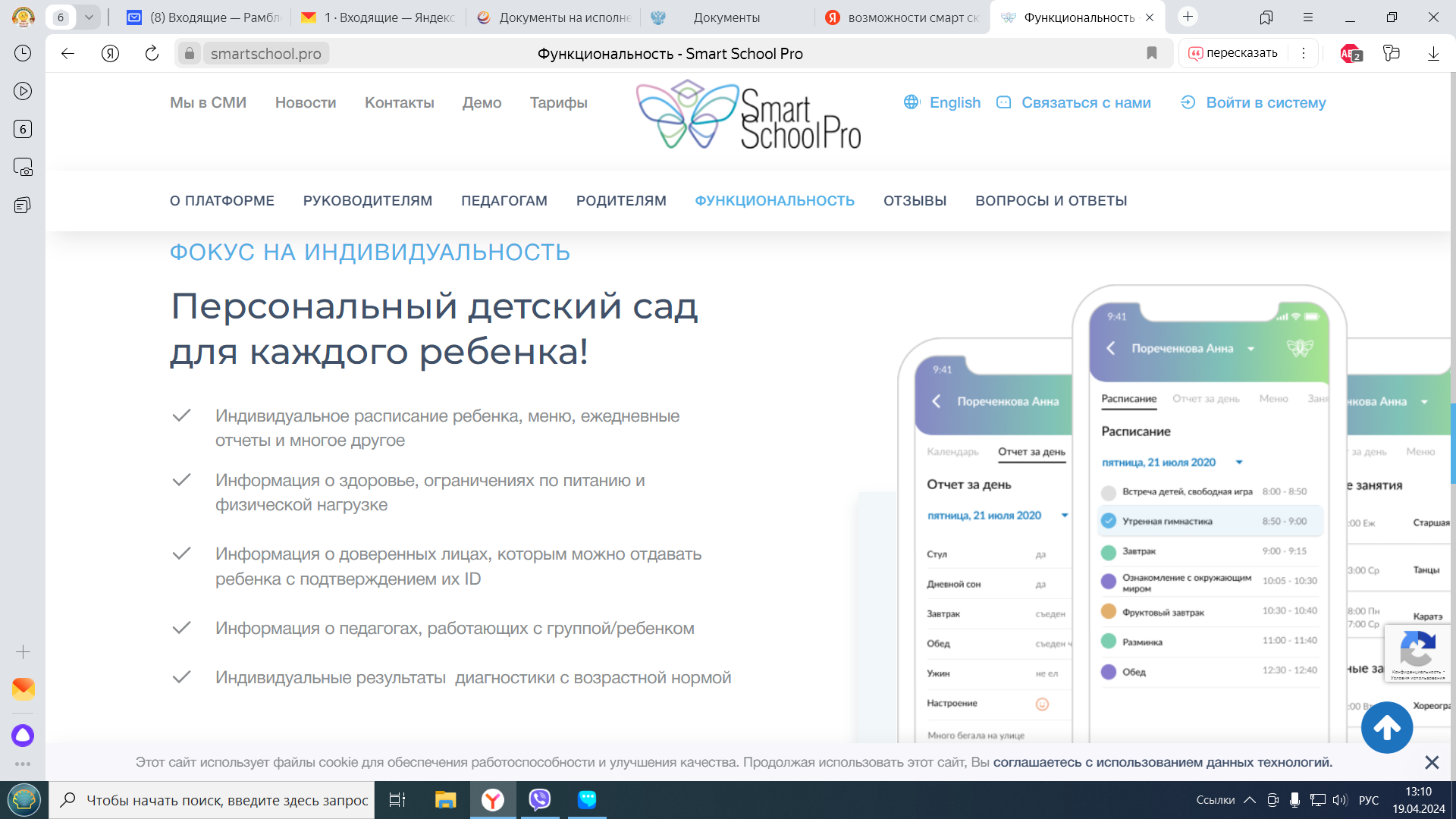 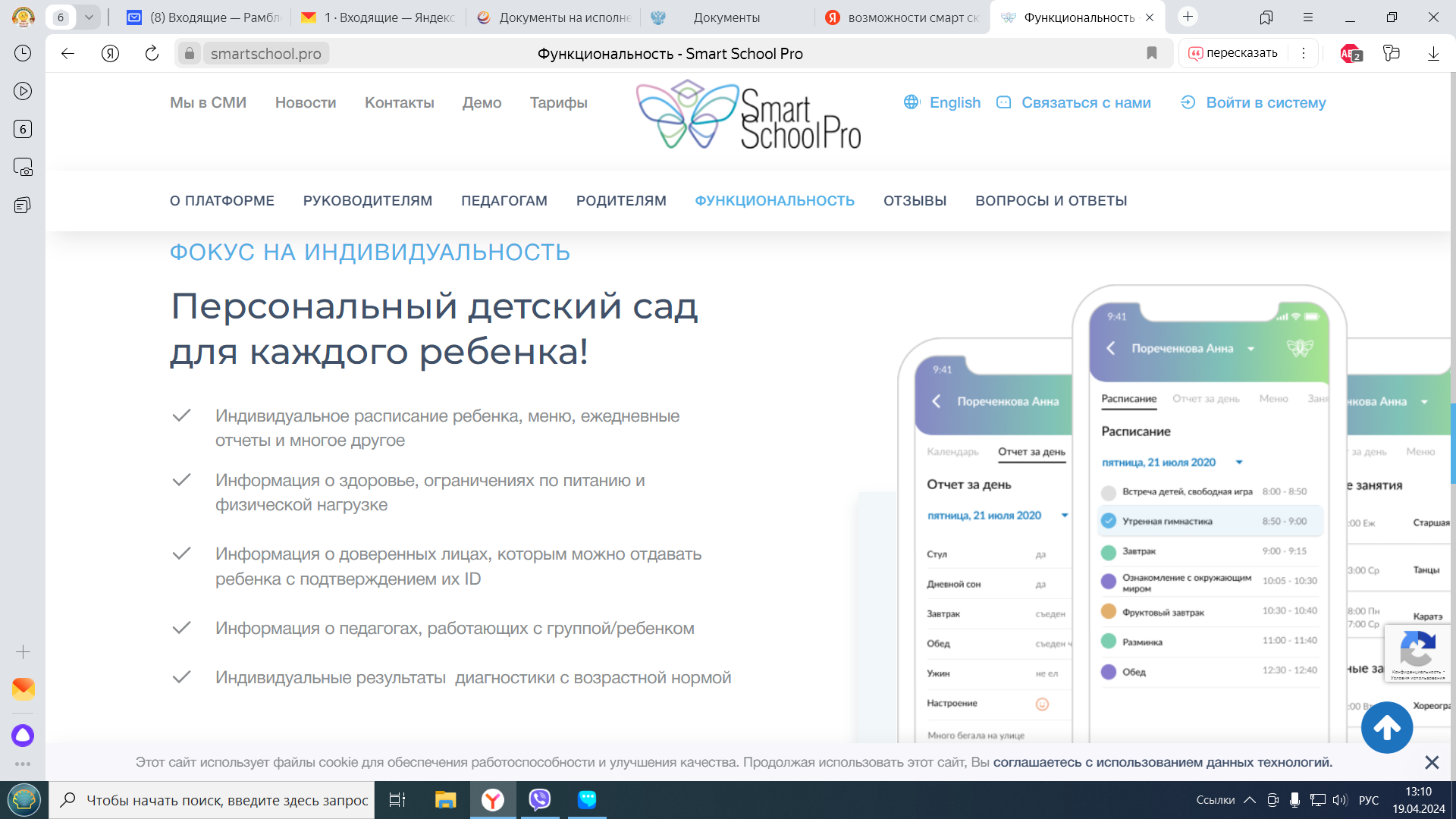 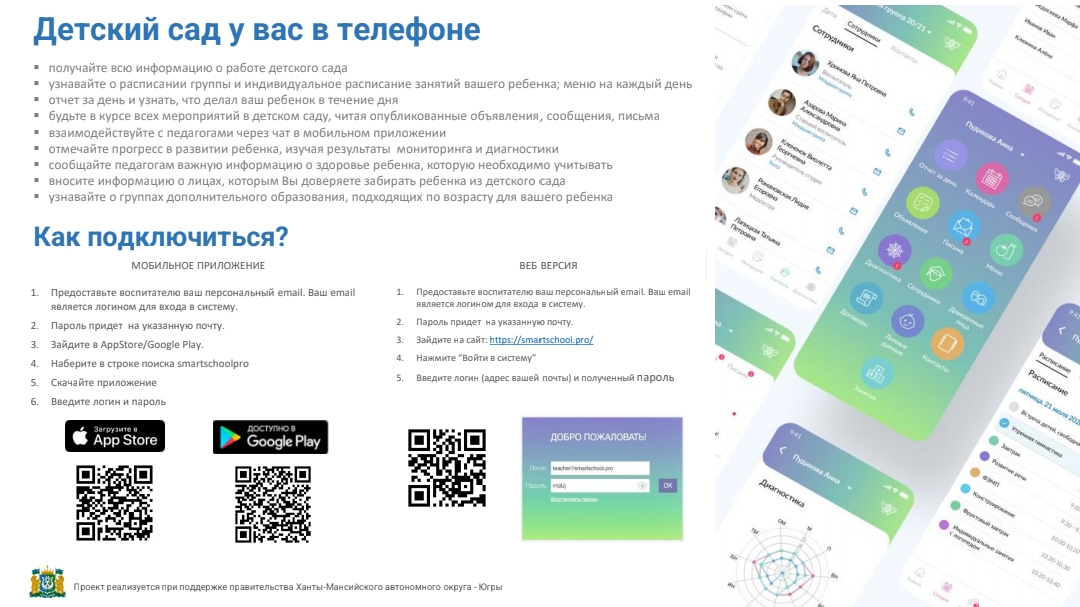 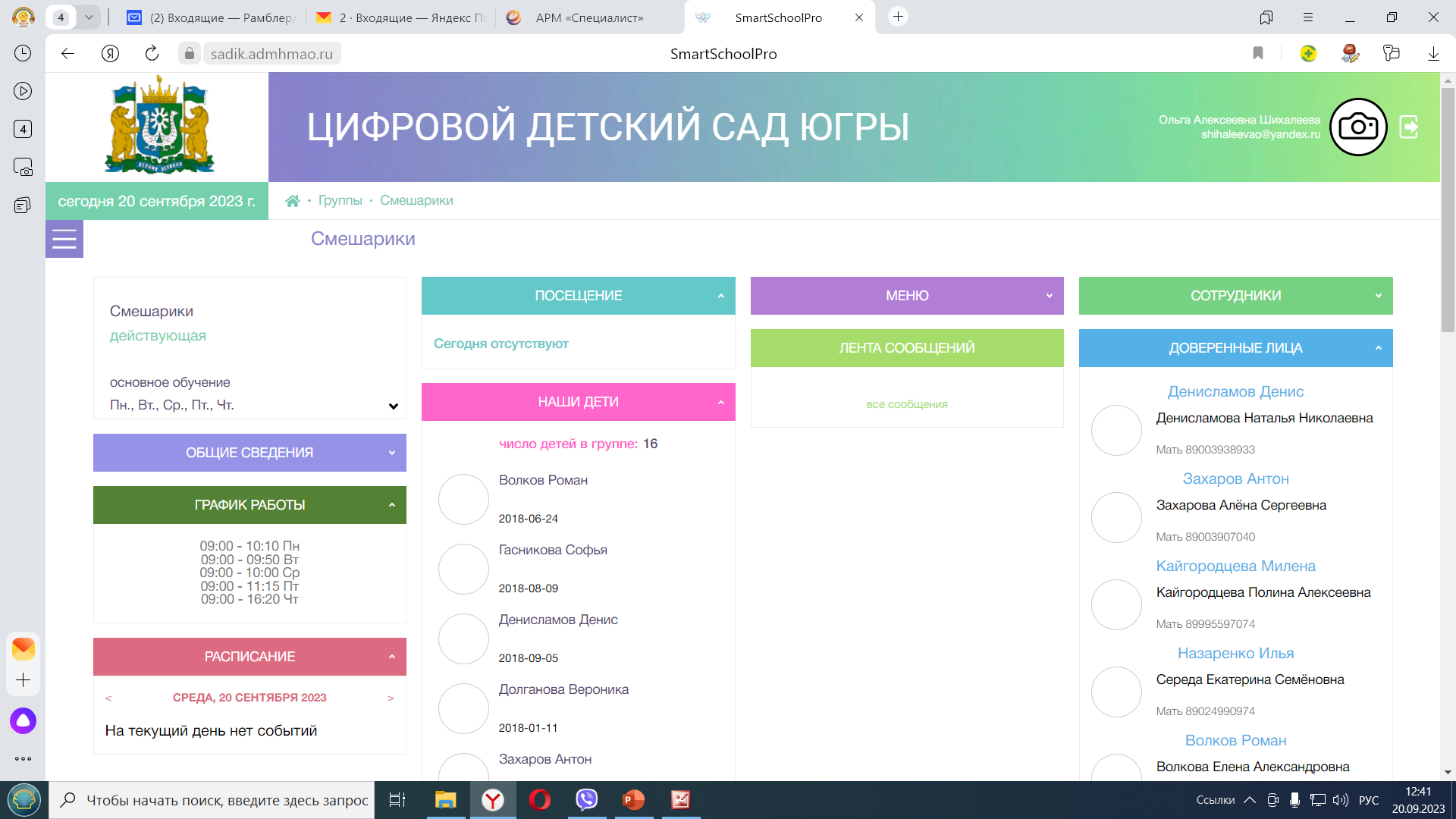 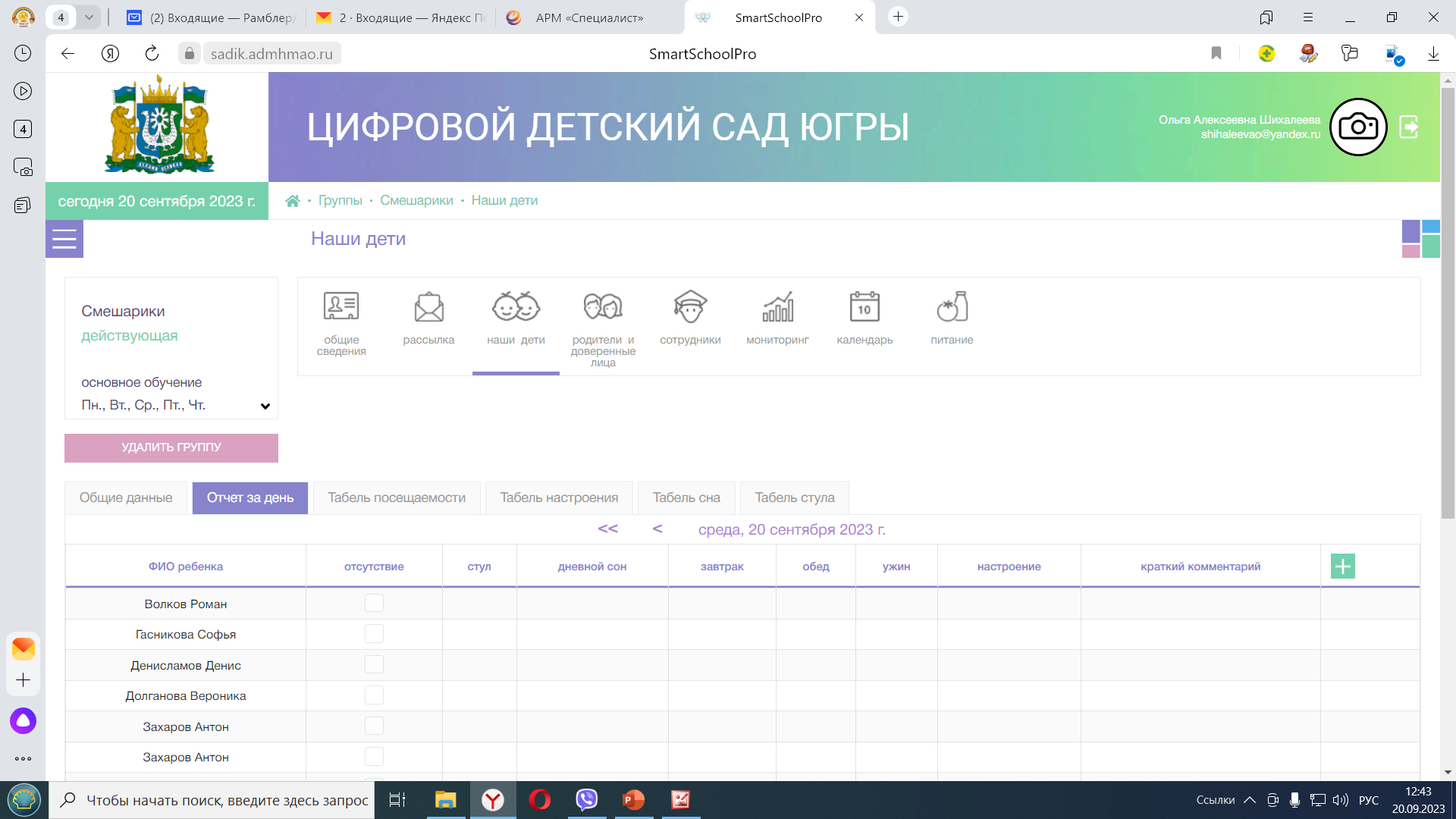 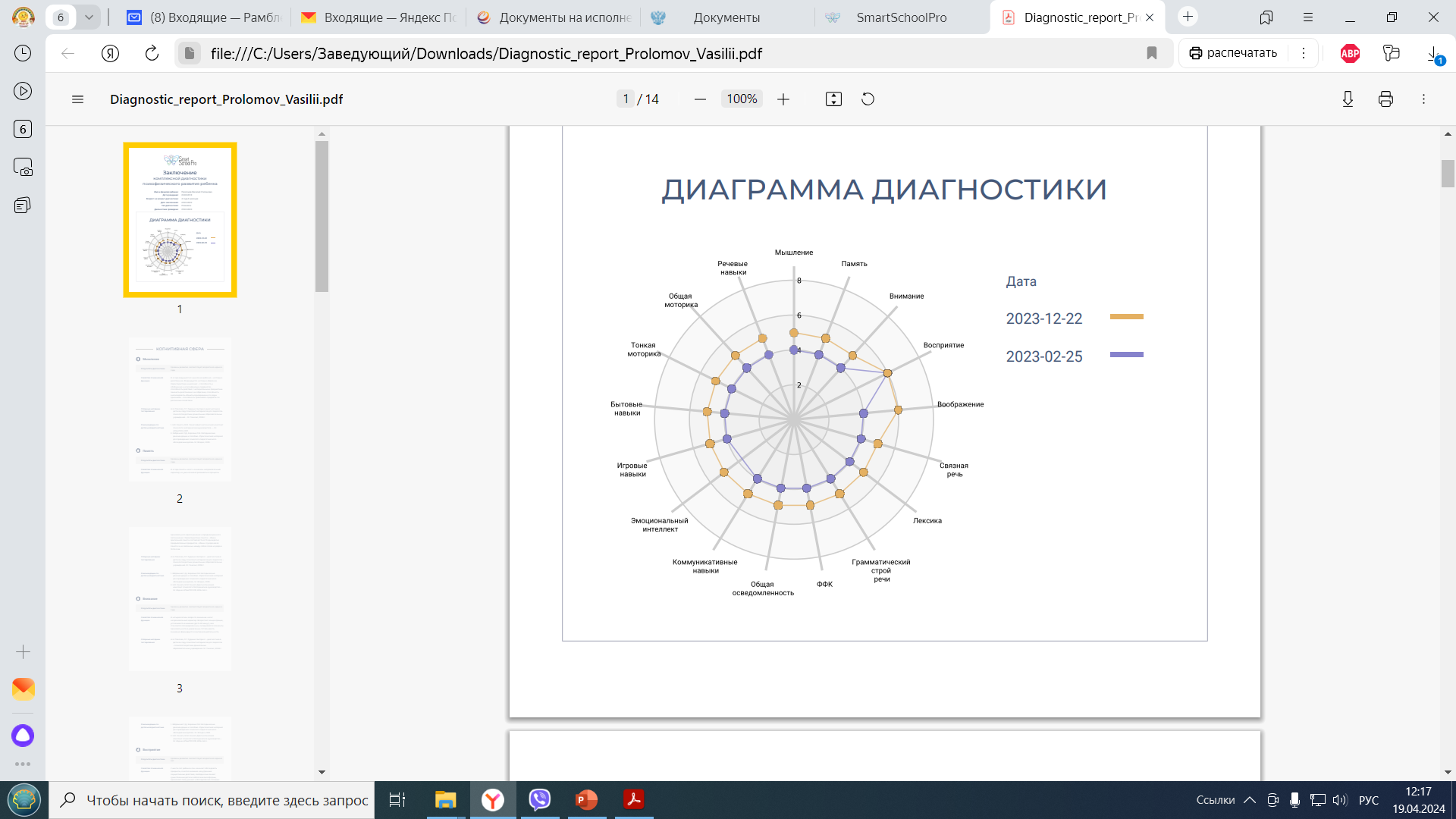 Мониторинг
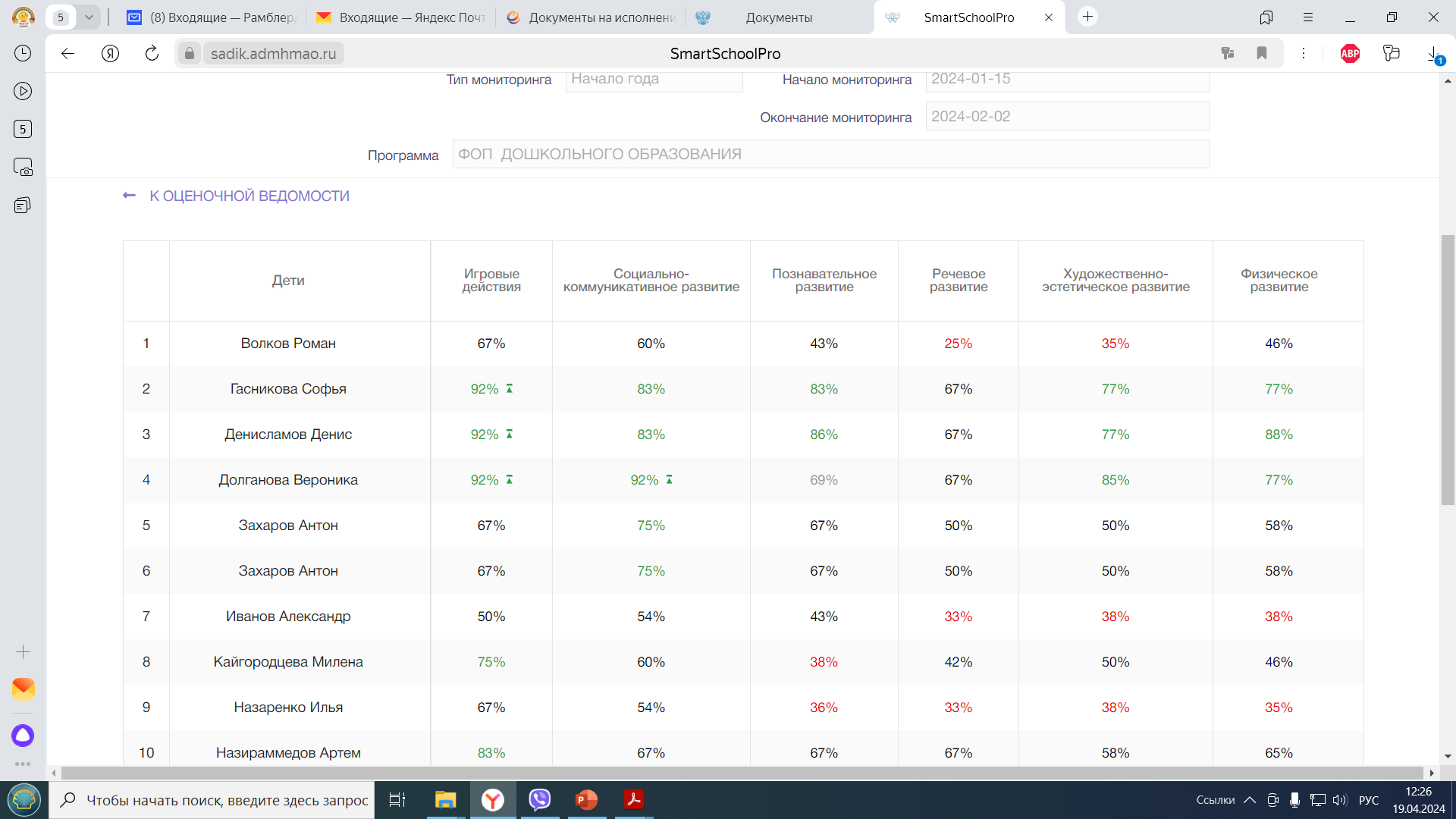 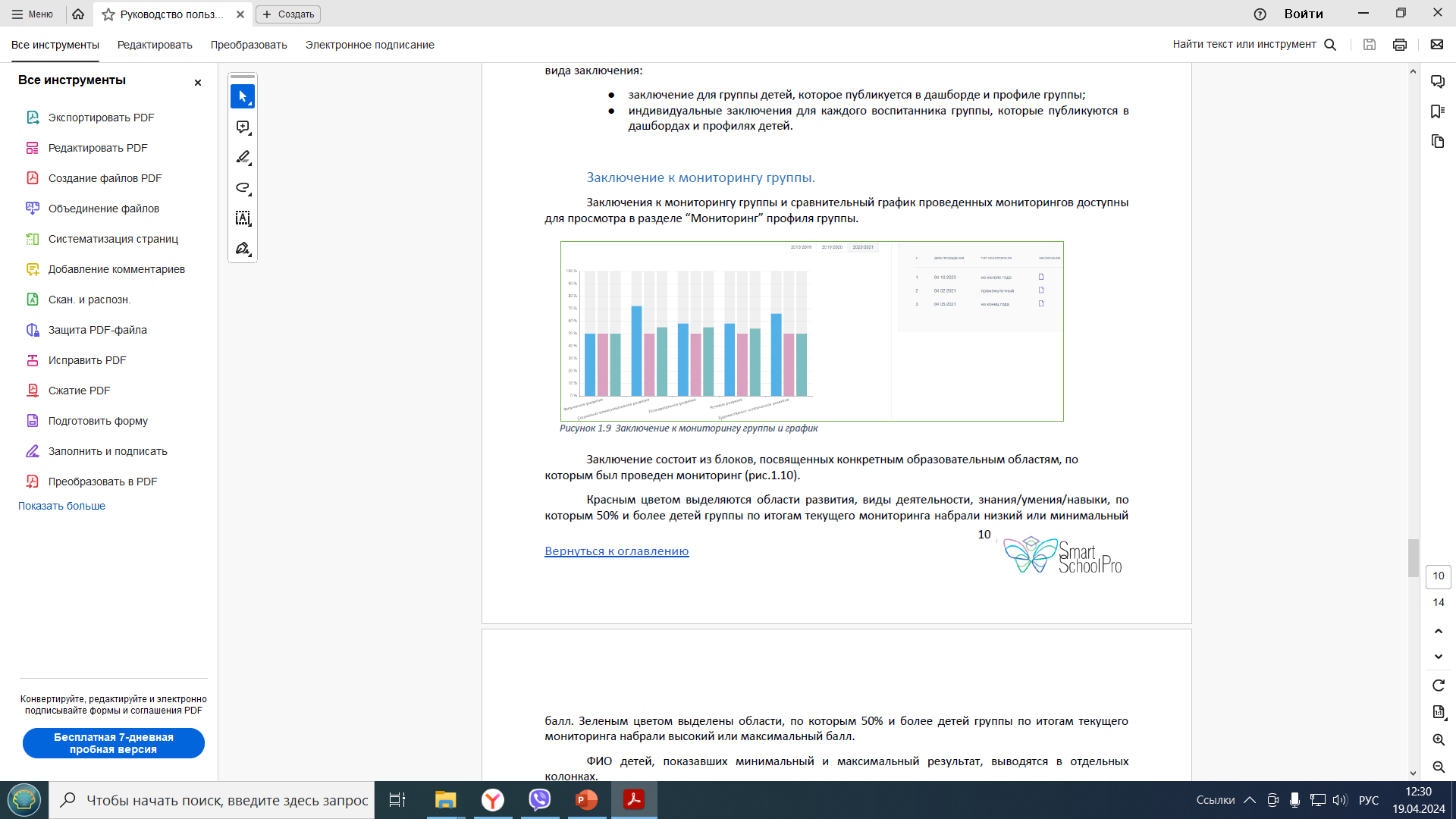 Мобильное приложение для родителей
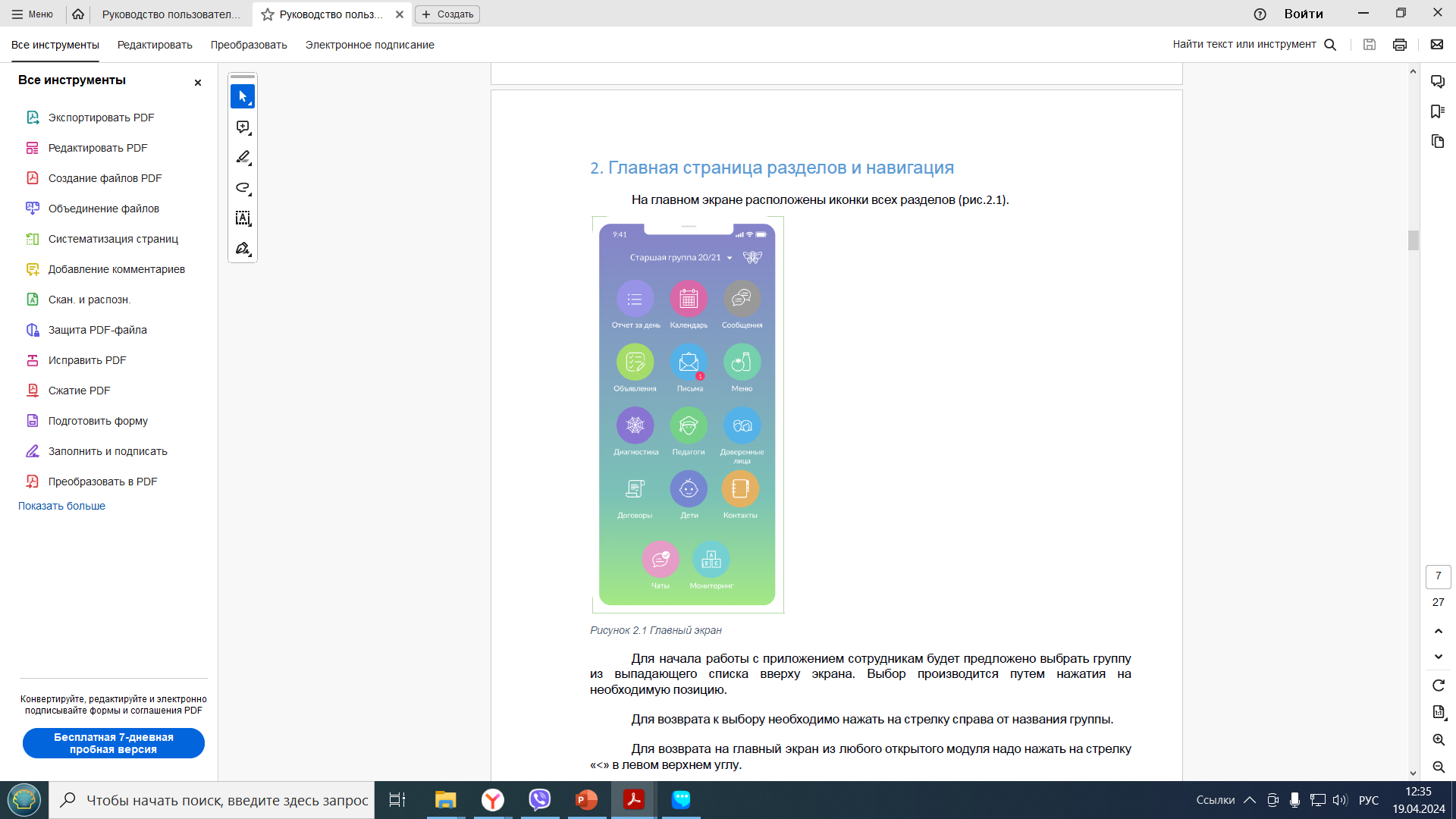 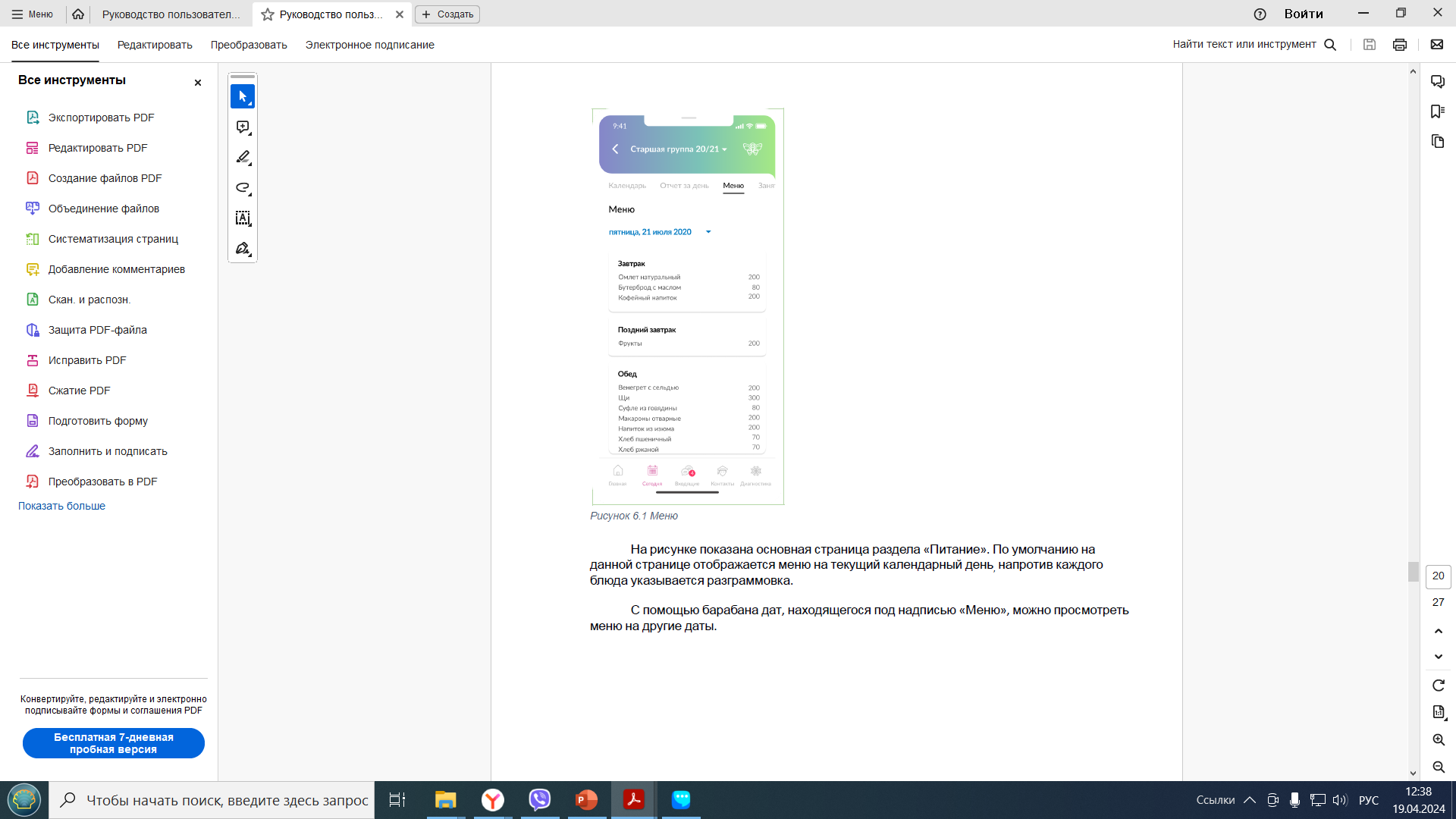 Мобильное приложение для родителей
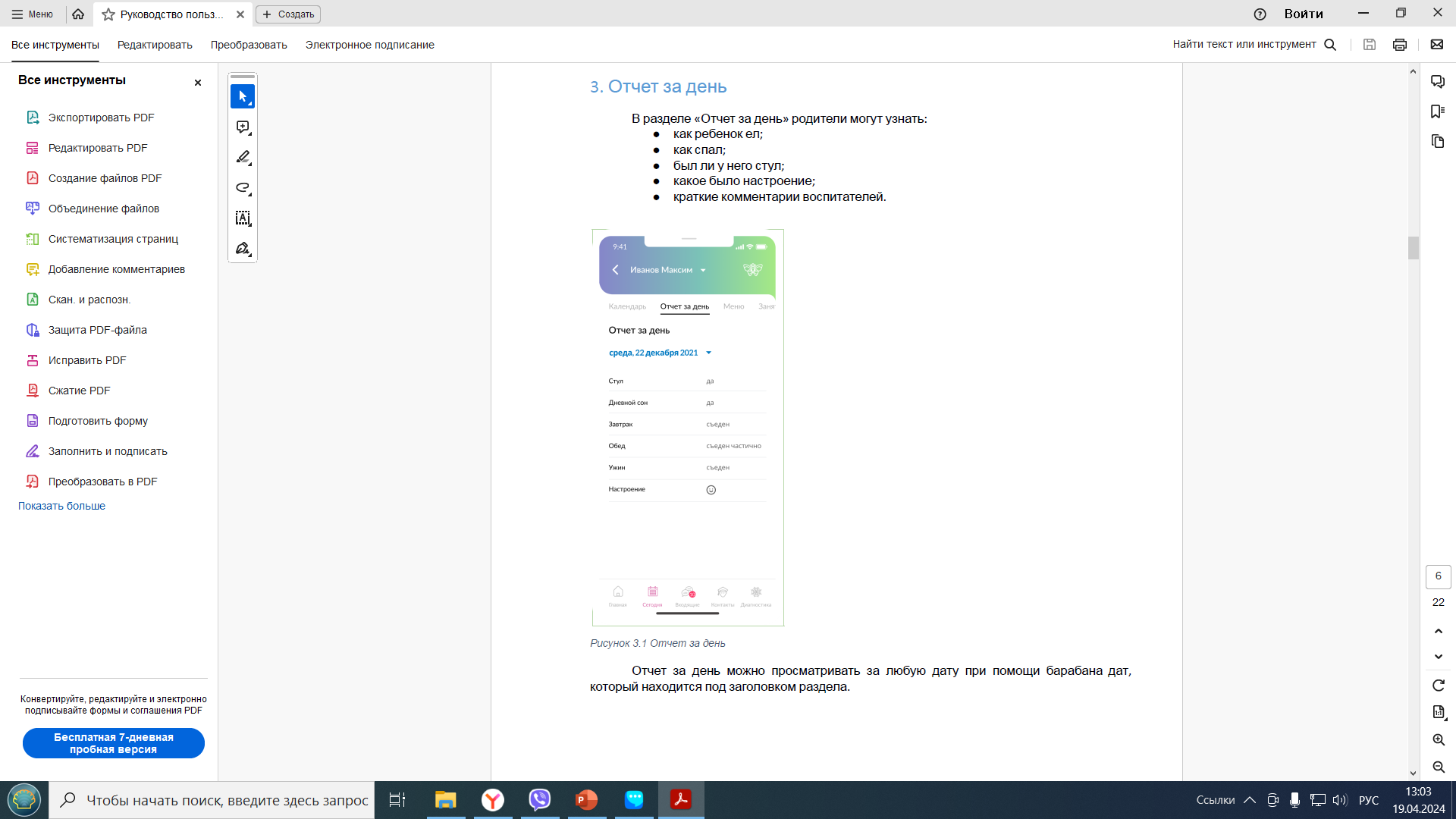 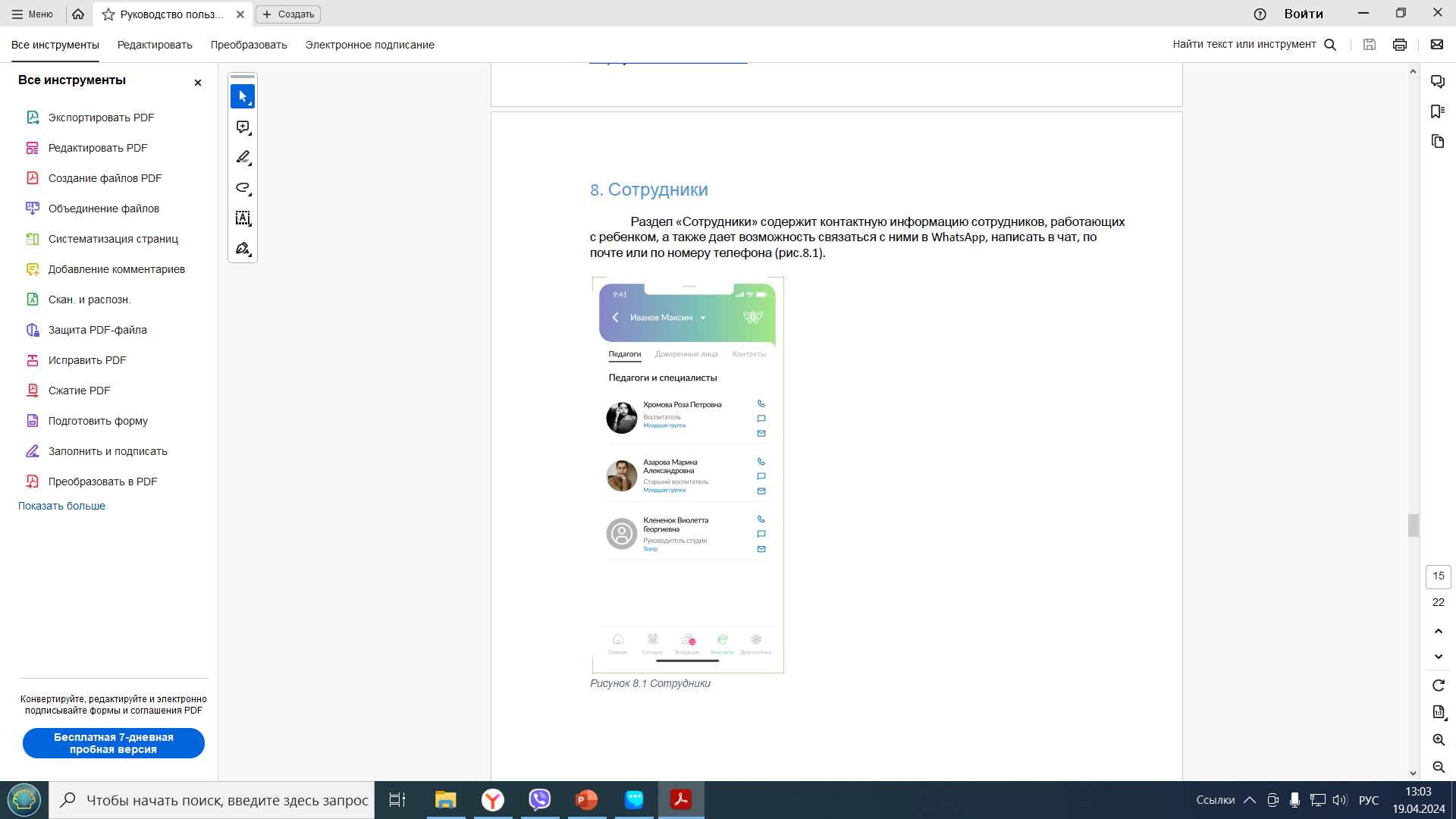 Мобильное приложение для родителей
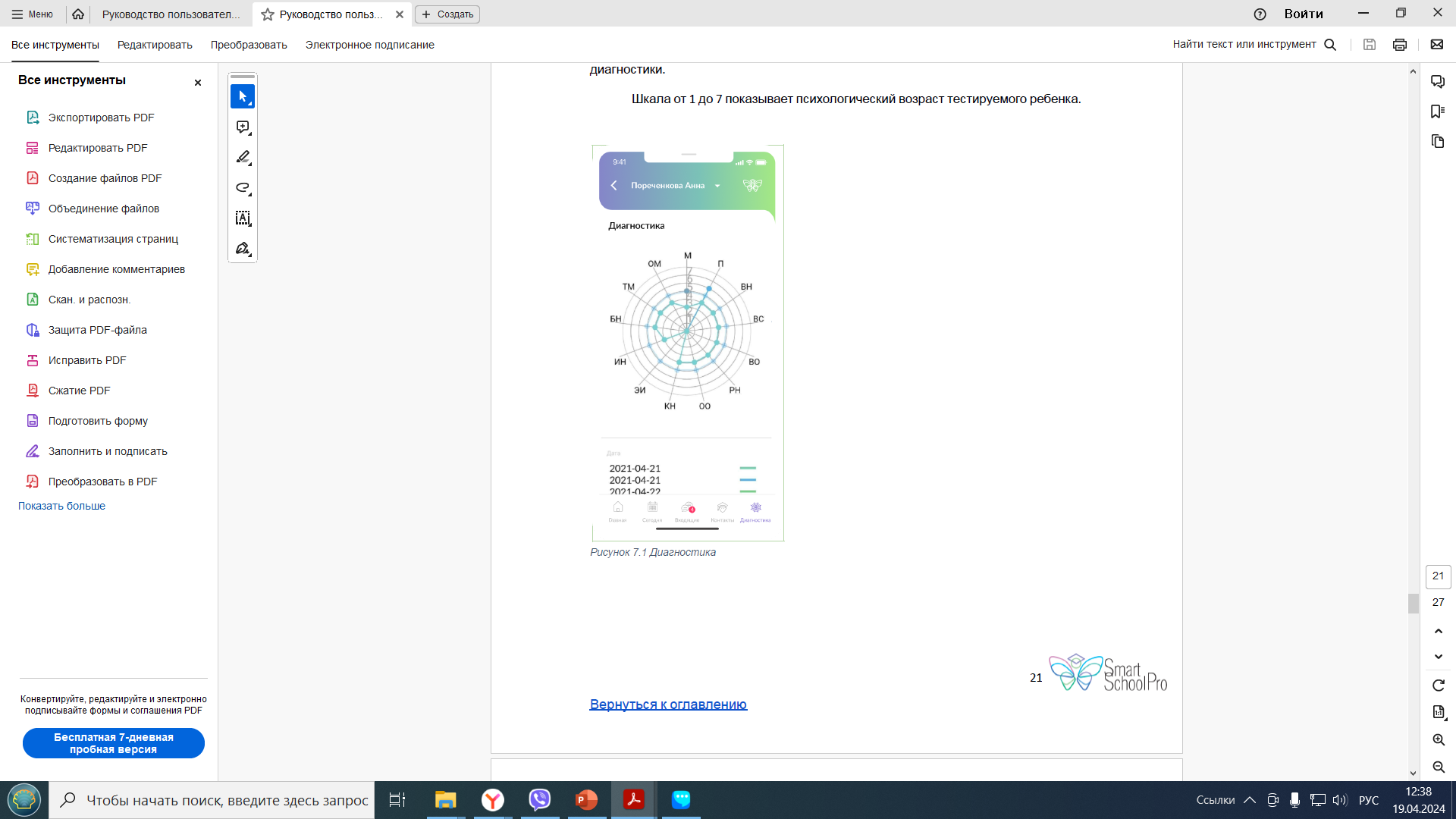 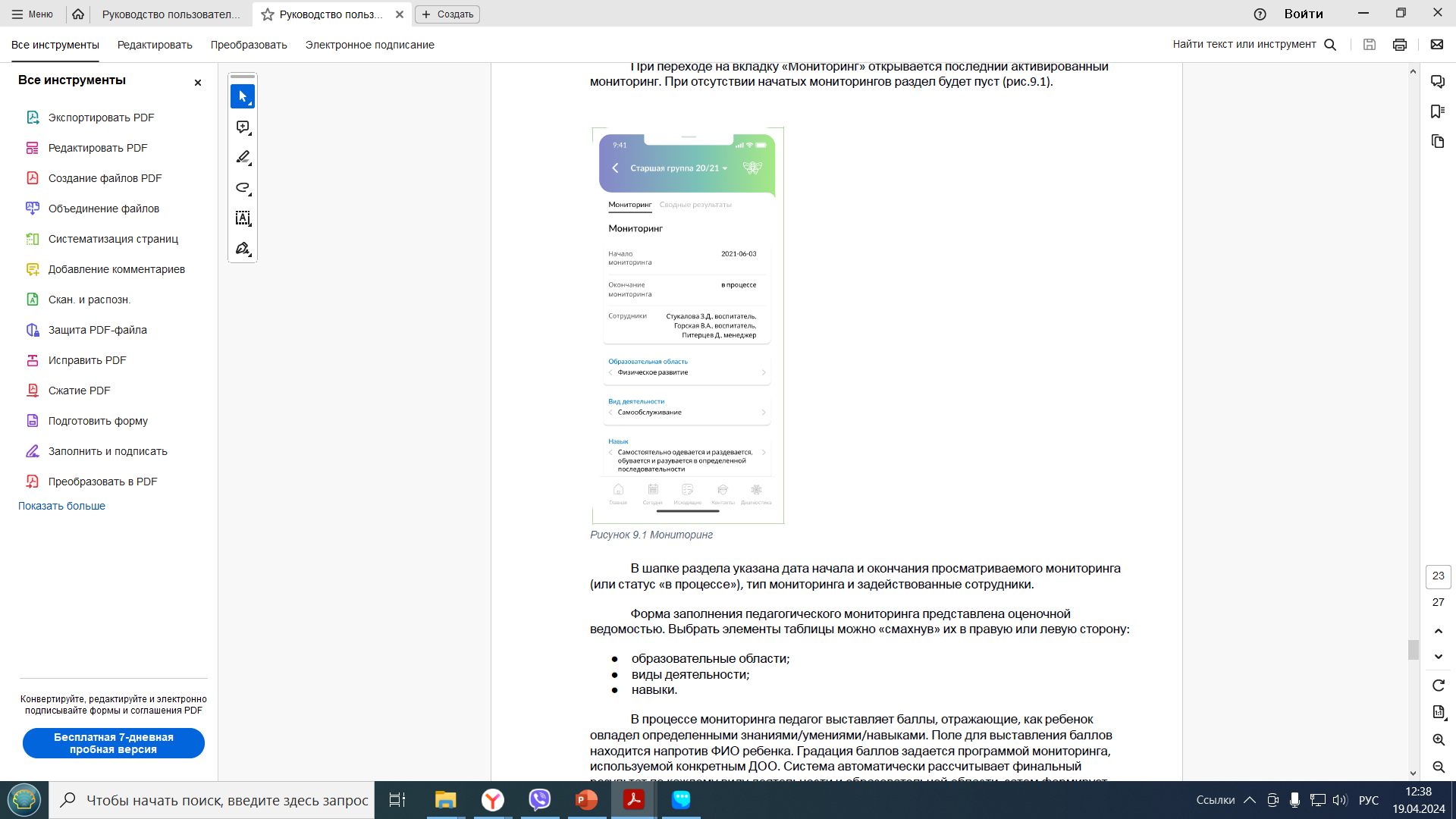 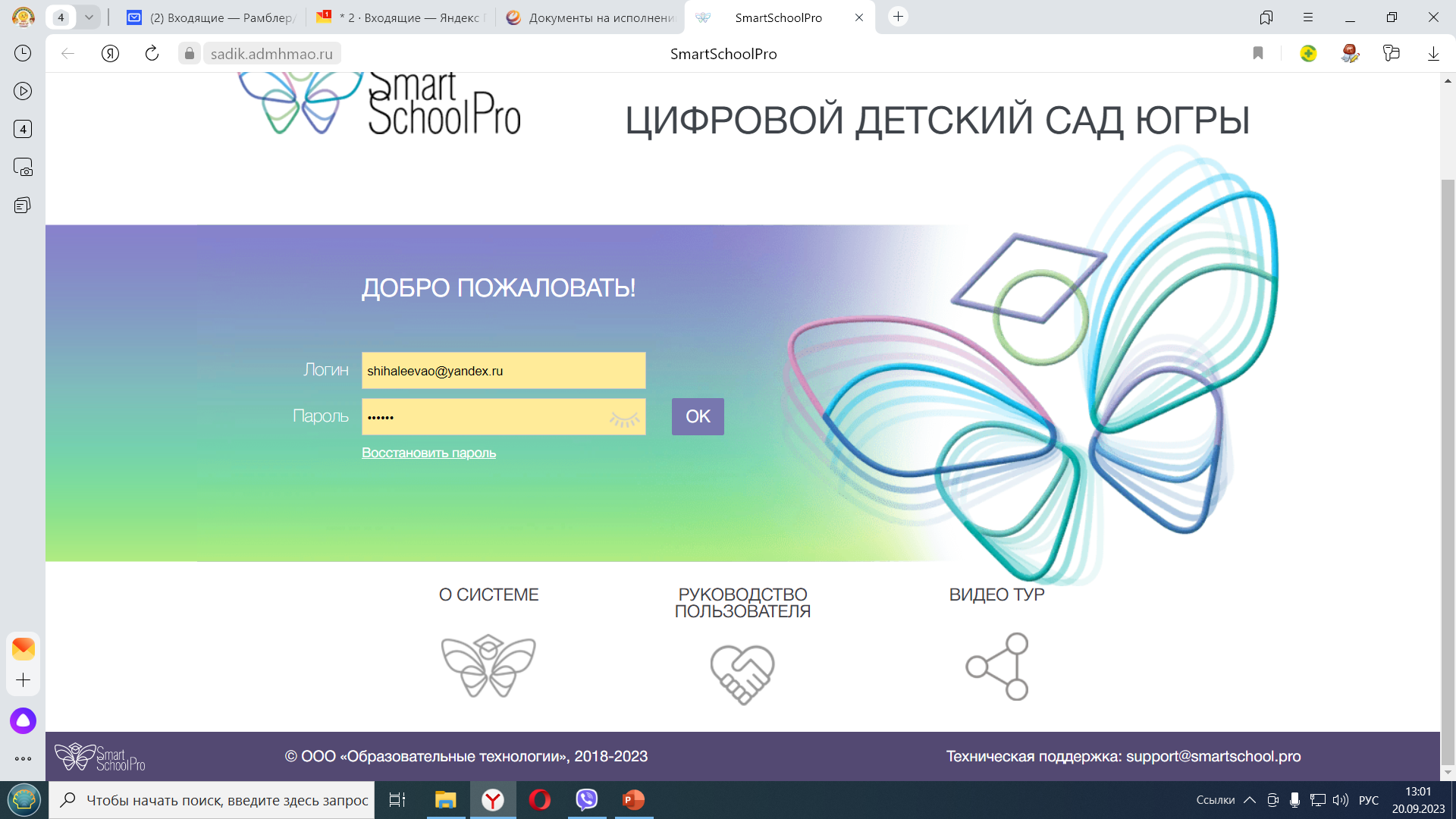 Благодарю за внимание!